Весёлая масленица
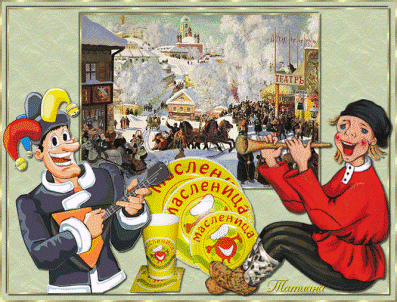 Любимым праздником на Руси  был праздник проводов зимы –Масленица.
Мало , кто знает , что в давние времена славяне встречали на Масленицу Новый год , ведь до 14 века год на Руси начинался с марта. Даже блины – непременный атрибут Масленицы –имели ритуальное значение : круглые ,румяные , горячие, они являли собой символ солнца , которое всё ярче разгоралось , удлиняя дни.
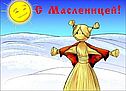 Масленица – самый весёлый народный  и сытный праздник , длящийся целую неделю.
Не скупились наши предки в этот праздник на щедрое застолье и безудержное веселье , называя Масленицу «честной» , «широкой» , «обжорной», а то и «разорительницей».
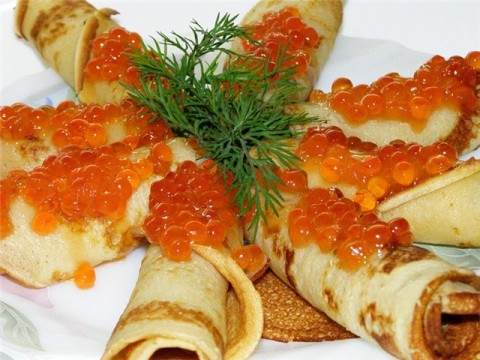 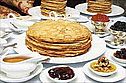 Каждый день недели имел своё название.
Начиналась Масленица с понедельника .

Понедельник – встреча «чистой Масленицы».
В старину дети с утра выходили на улицу строить горки . Взрослые пекли блины.
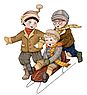 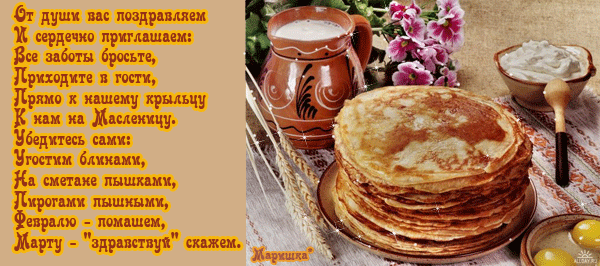 Вторник – «заигрыши».
На «заигрыши» с утра девицы и молодцы друг к другу в гости ходили: катались с горок , веселились , угощались блинами.
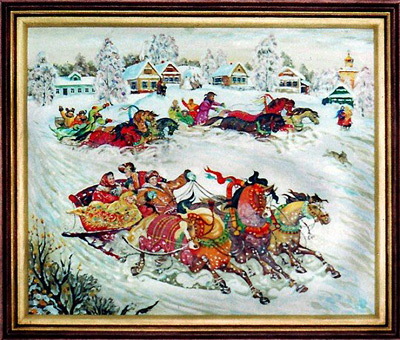 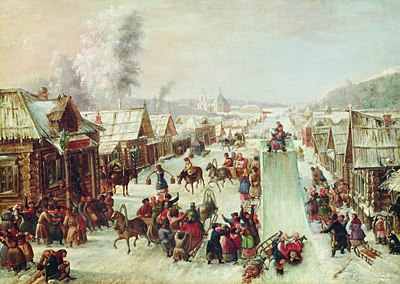 Среда – «лакомка».
Тёщи приглашали зятьёв на блины , а для забавызятьёв созывали всех родных .
Этому событию  посвещено много  шуточных пословиц , поговорок , песен : «Придёт зять , где сметанки взять ?»
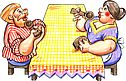 Четверг – «разгул».
С четверга Масленицу называют не зря – «широкая».
Всем миром выходили на кулачные бои , конские бега, возводили и захватывали снежные крепости .По улицам на санях возили соломенное чучело Масленицы.
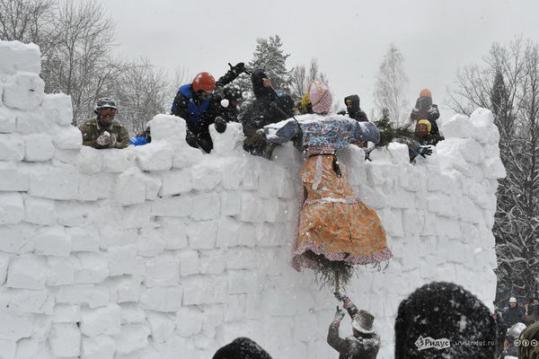 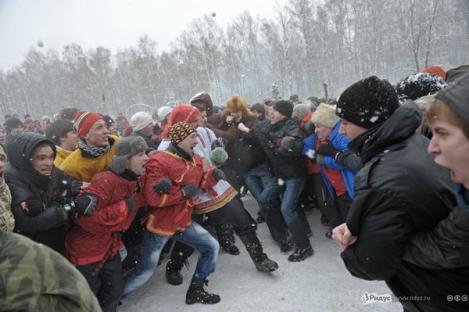 Пятница – «тёщины вечерки»- в этот день уже зятья приглашали тёщ в гости , оказывая им всевозможные  почести  .

Суббота – «золовкины посиделки»- молодые невестки приглашали в гости своих родных ; новобрачная невестка  должна была обязательно подарить золовке подарок.
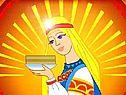 Воскресенье –последний день масленицы- «проводы»  в народе его ещё называют « прощёным» воскресеньем.
Проводы Масленицы сопровождались сжиганием соломенного чучела, играми , весёлыми гуляньями.  
В этот день было принято просить друг у друга прощения за масленичный разгул и излишества , за грехи перед родными и близкими  и подготовиться к Великому посту.